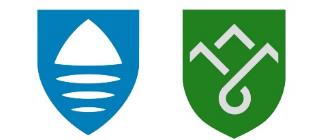 Innlandet og Viken vannregion
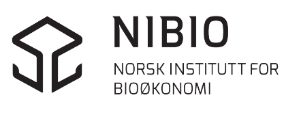 Foreløpige resultater fra Innlandet og Viken vannregions prosjekt om skog og vannmiljø.
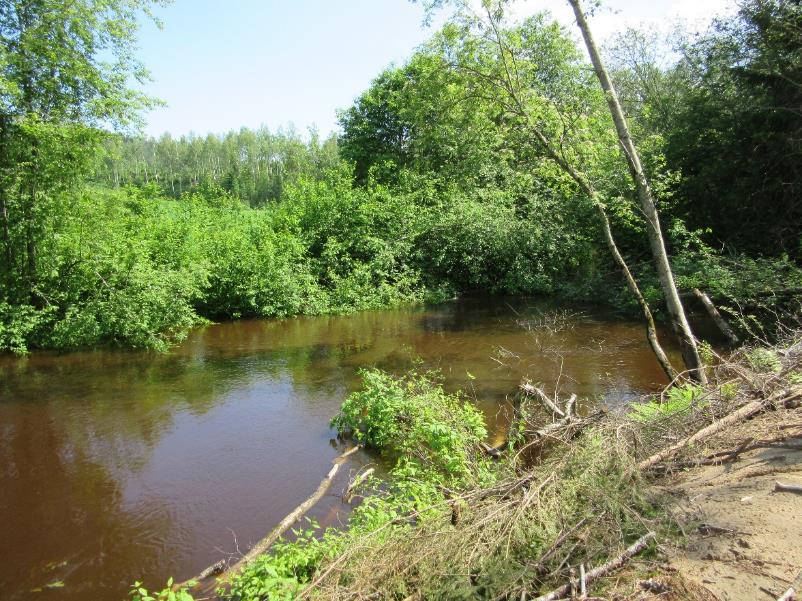 Prosjektleder: 
Helene Gabestad (Viken FK, Innlandet og Viken Vannregion)
Prosjektmedarbeidere: 
Lars Selbekk (Haldenvassdraget VO).
Ruben Pettersen, Nicholas Clarke, 
     Eva Skarbøvik (NIBIO)
Eva Skarbøvik, 4. sept 2023, Vannforeningen
Foto: Eva Skarbøvik
Vi startet i 2018, et veldig tørt år...
VO Haldenvassdraget fikk midler fra Miljødirektoratet
Samarbeid med Glommen og Mjøsen Skog 
NIBIO og VO Haldenvassdraget gjennomførte feltstudie i nordre deler av Haldenvassdraget – TØRT!!! VELDIG TØRT! Vanskelig å finne lokaliteter! 
Fikk ikke overført midler fra 2018 til 2019
2
31.08.2023
41690366 - lars.selbekk@marker.kommune.no
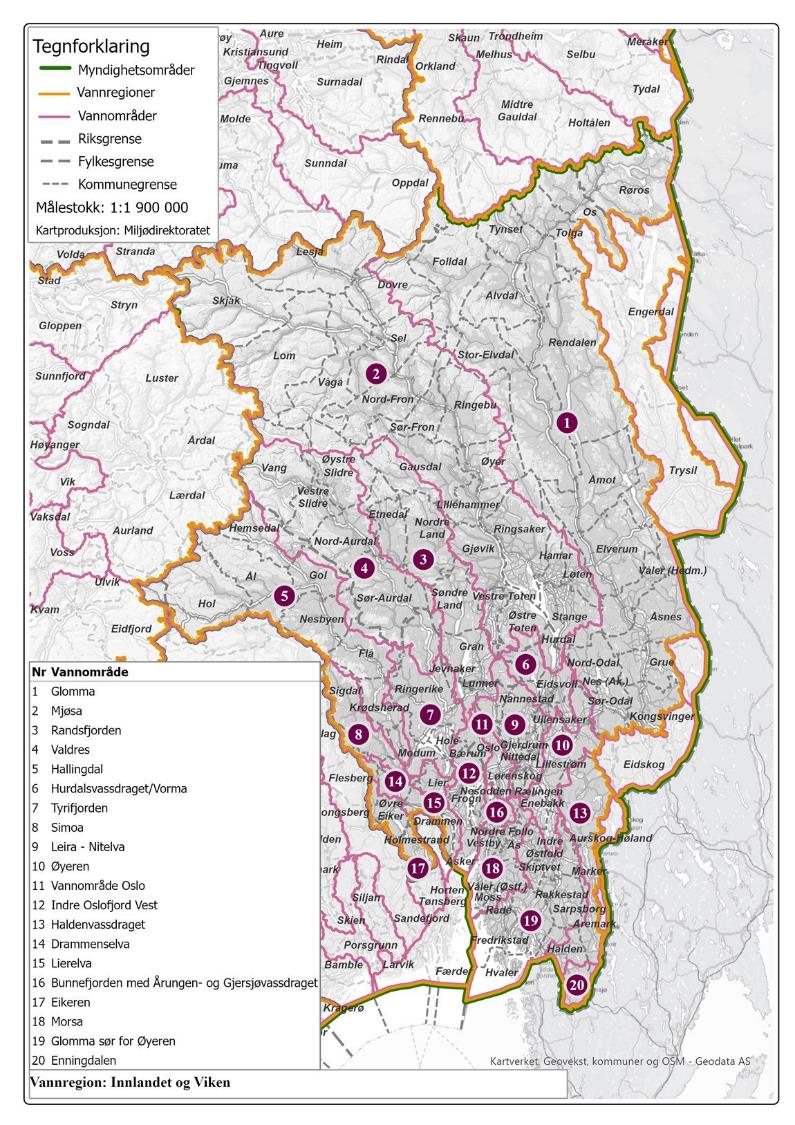 Prosjekt 2022/23
Benytte hele Vannregion Innlandet og Viken 
Tettere samarbeid med næringen, tidlig i prosessen
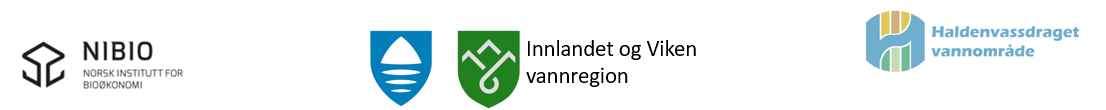 31.08.2023
3
Aktiviteter
Idédugnader med representanter fra VRM og vannområder i Innlandet og Viken vannregion, skogeiere, forskere og andre interessenter. Bl.a. diskutere egnede lokaliteter i vannregionen. 
Velge ut aktuelle, små nedbørfelt som kan undersøkes mer systematisk. 
Finne frem eksisterende data og informasjon fra skogsbekker med og uten hogst, herunder vannkjemi og aktuelle biologiske kvalitetselement. 
Gjennomføre en begrenset litteraturstudie om påvirkning av skogshogst på vann, med fokus på vannkjemi- og biologi i skogsbekker. 
Informere
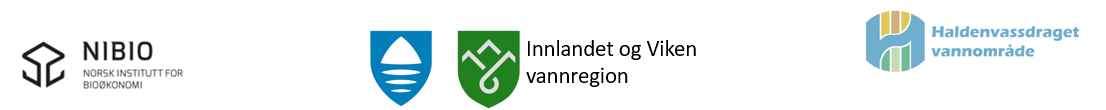 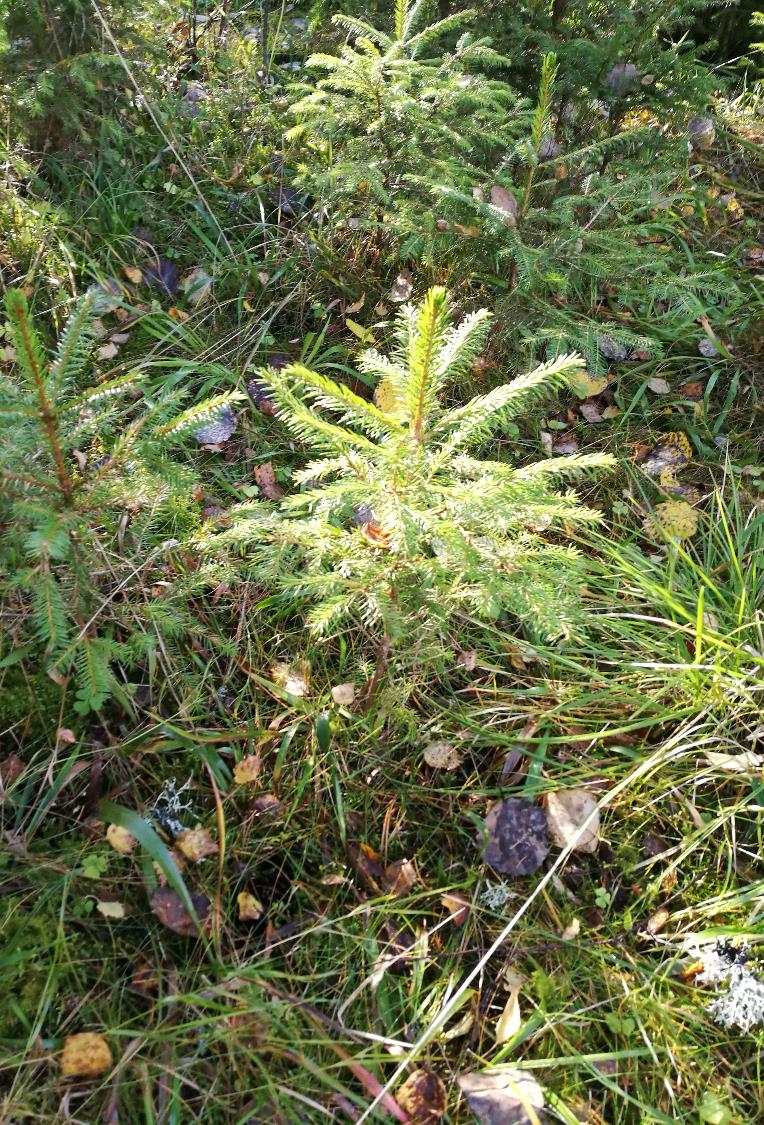 Tips og innspill fra idédugnadene
Behov for flere møteplasser til oppfølging av idédugnadene
Behov for veiledningsmateriell for skogbruket (->)
Enklere å forholde seg til store skogeiere – færre å forholde seg til, kan være mer fleksible når og hvor det hogges
Viktig at skogbruket er involvert gjennom hele prosjektet
Mange innspill om mulige eksisterende data, men foreløpig ser det ut til at dette er få prøver spredt over mange lokaliteter, vanskelig å omsette i praksis
Mange innspill om mulige overvåkingslokaliteter; diskuteres i et møte i morgen, og vi vil søke midler.
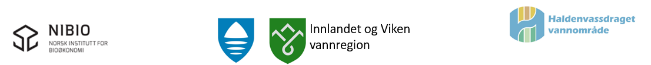 Foto: Eva Skarbøvik
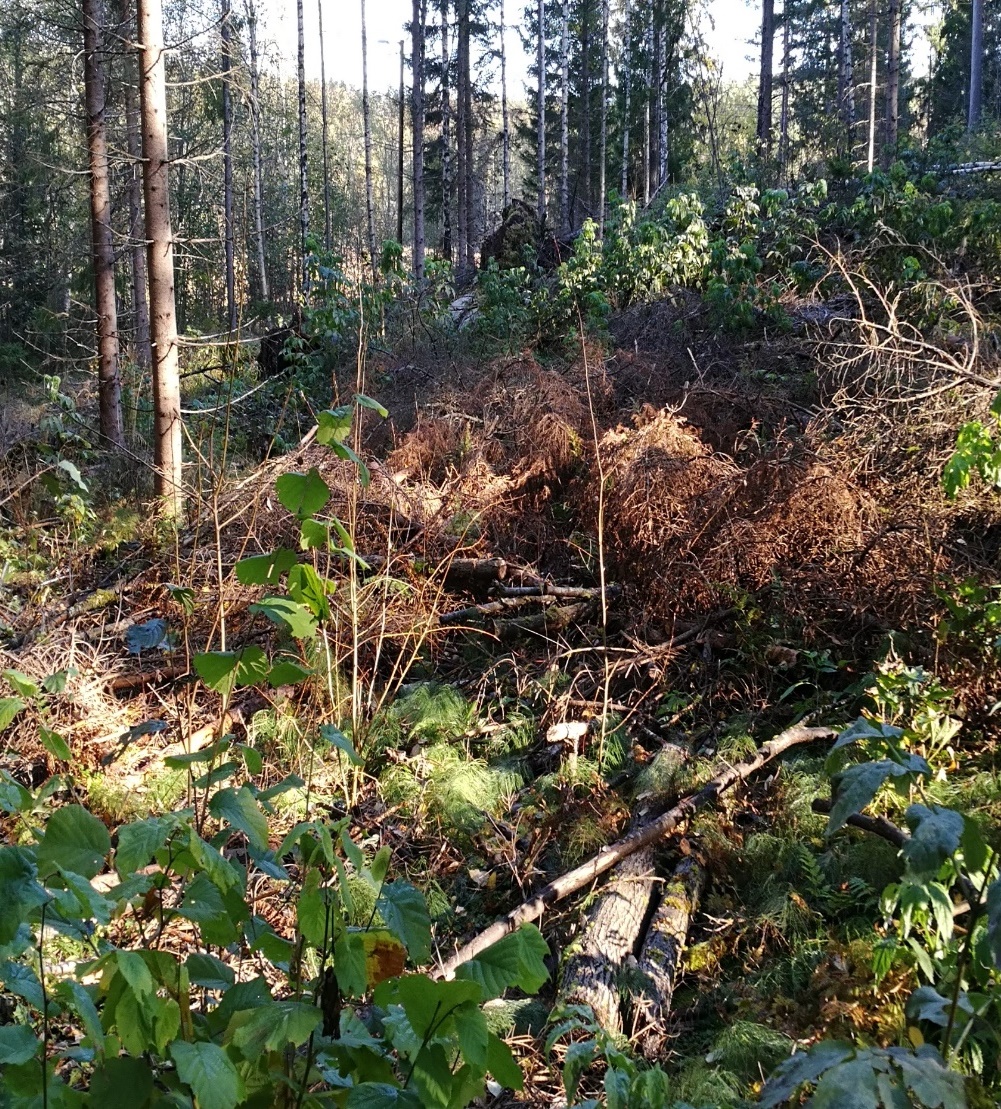 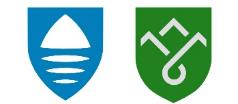 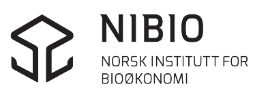 Noen barrierer
Årssikker vannføring i bekker? 
‘Annen forurensning’: Beitedrift, spredt bebyggelse eller hytter i nedbørfeltet 
Skogsveier, brøyting, bom og adkomst for prøvetaking
Hogstplaner, og endringer i disse
Finne to like nedbørfelt…?
Foto: Eva Skarbøvik
6
31.08.2023
Mulig metode
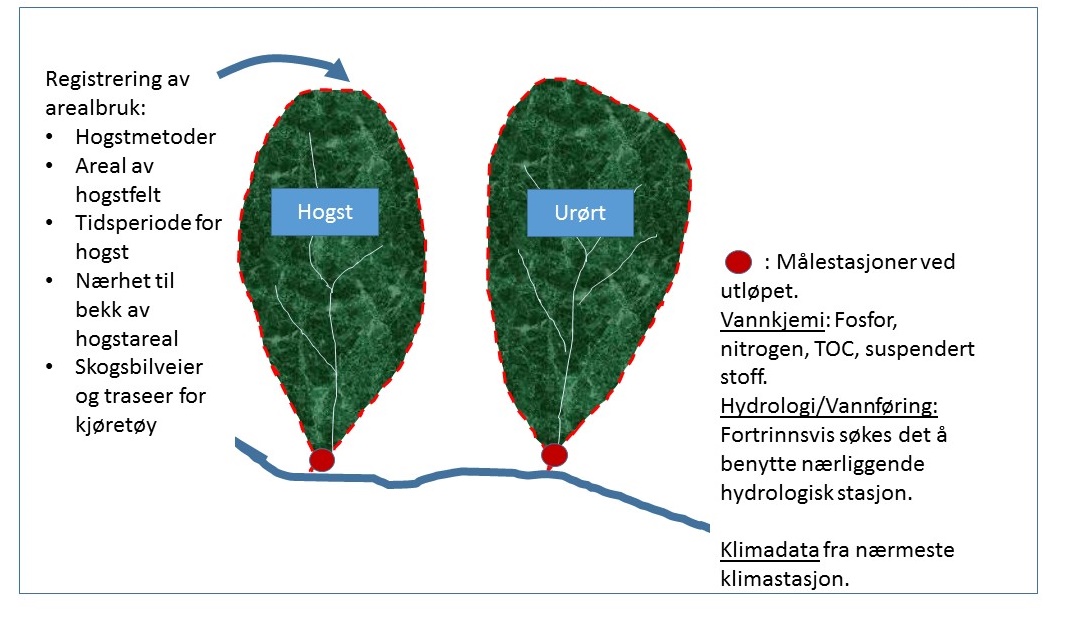 To parallelle felt, ett med og ett uten hogst

Eller måle før og etter hogst i samme felt

Krever samarbeid med næringen
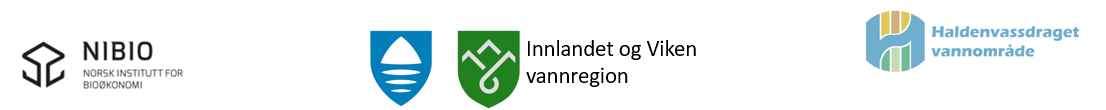 Men: 
Kan være vanskelig å finne to like felt… Og hogst følger ikke nødvendigvis  nedbørfelt-grensene…
Mulig metode
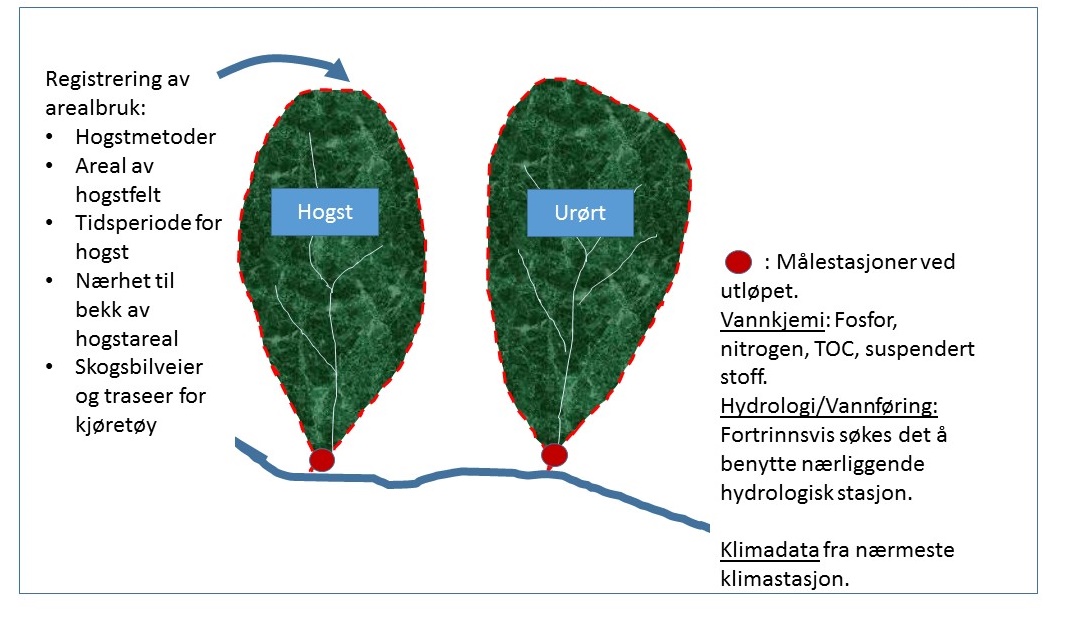 Myr
To parallelle felt, ett med og ett uten hogst

Eller måle før og etter hogst i samme felt

Krever samarbeid med næringen
Hogst
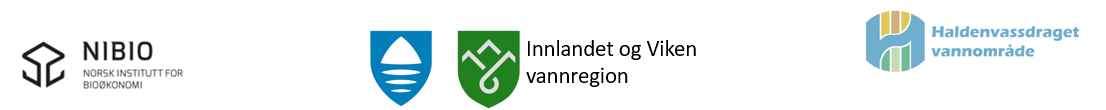 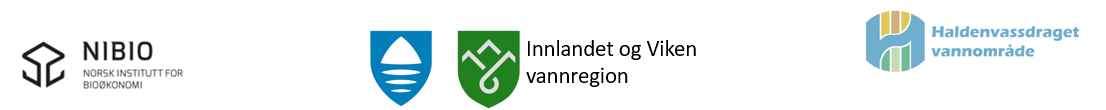 Aktiviteter
Idédugnader med representanter fra VRM og vannområder i Innlandet og Viken vannregion, skogeiere, forskere og andre interessenter. Bl.a. diskutere egnede lokaliteter i vannregionen. 
Velge ut aktuelle, små nedbørfelt som kan undersøkes mer systematisk. 
Finne frem eksisterende data og informasjon fra skogsbekker med og uten hogst, herunder vannkjemi og aktuelle biologiske kvalitetselement. 
Gjennomføre en begrenset litteraturstudie om påvirkning av skogshogst på vann, med fokus på vannkjemi- og biologi i skogsbekker. 
Informere (vi planlegger bl.a. å opprette egne sider om skogbruk på Tiltaksveilederen til NIBIO)
LitteraturgjennomgangenMålrettet mot vannforvaltningen, men vil også være relevant for skogbruksnæringen
I tillegg: 

Generelt om fasene og aktivitetene i skogsdrift
Gjennomgang av regelverket knyttet til skogsdrift, inkludert tilskuddsordninger
Gjennomgang av skogbrukets sertifiseringsordning (PEFC) relatert til vannmiljø
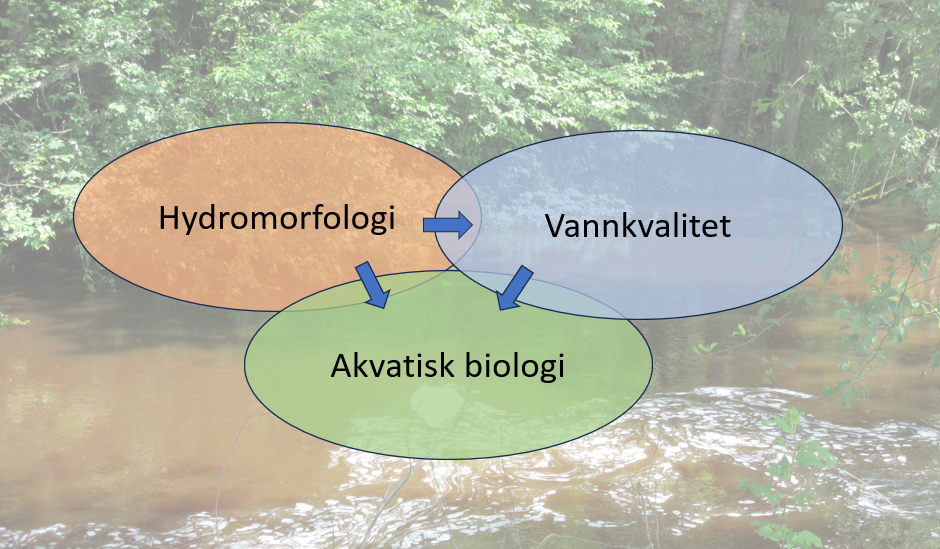 Kilde: Skarbøvik m.fl. 2023
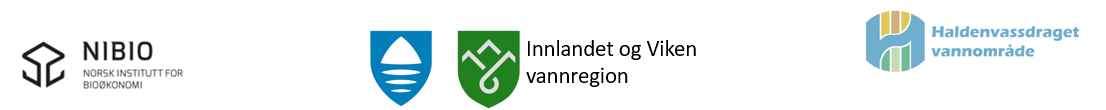 Søkeord (også på engelsk)
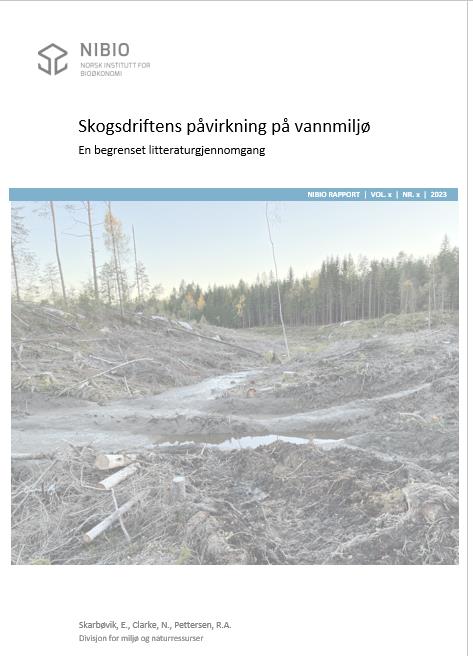 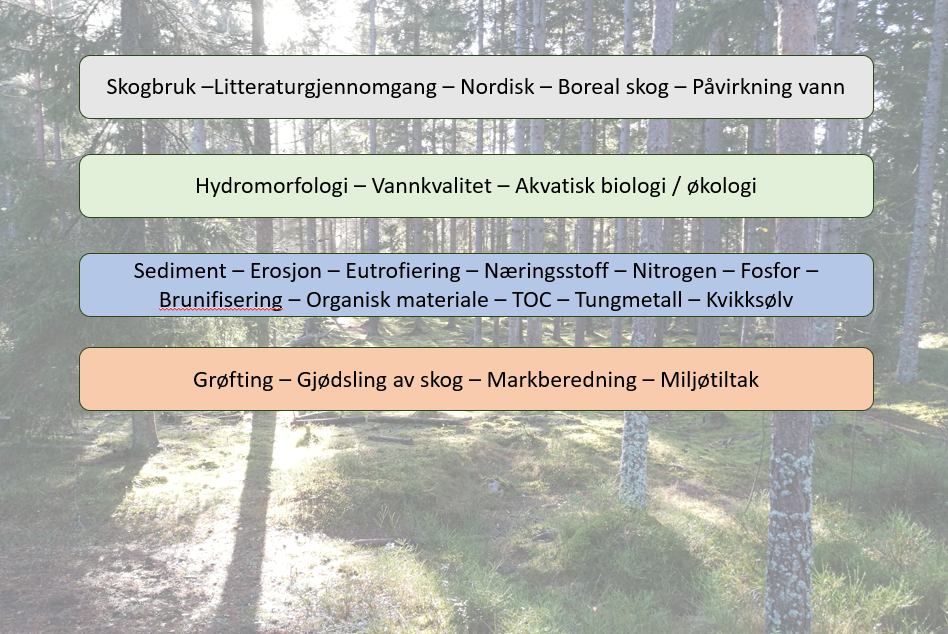 Kilde: Skarbøvik m.fl. 2023
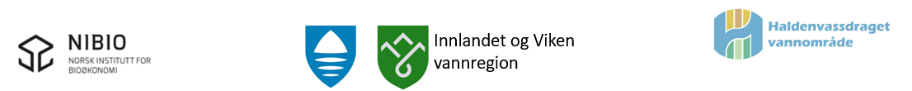 Påvirkningen varierer over tid!

Ulike aktiviteter over en 100-års periode!

Inngrep, aktiviteter og tiltak virker ulikt gjennom tid (og rom). Helt annen problemstilling enn å f.eks. overvåke jordbruksvassdrag. 

Grøfting – markberedning – gjødsling – veier – jordpakking – hogst osv osv…
Ca. 10 år før hogst: 
       Evt. N-gjødsling
År 40-50:
Tynning
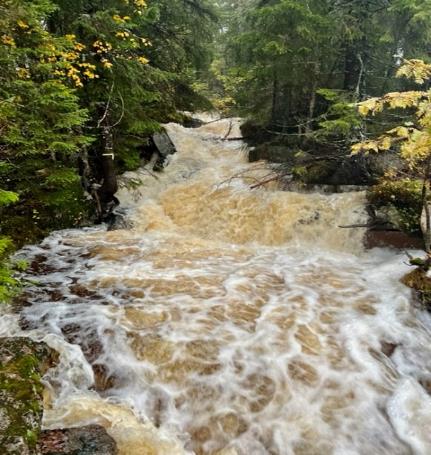 Veibygging/
     veiutbedring før hogst
År 70-110: Ny hogst
År 0: Hogst
Evt. markberedning
År 15-25: 
Ungskogpleie
År 1-5 Treplanting
Kilde: Skarbøvik m.fl. 2023
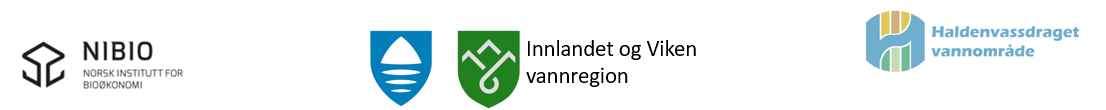 Hydromorfologi
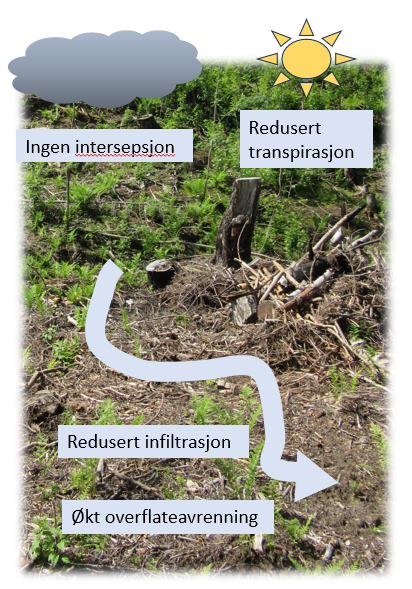 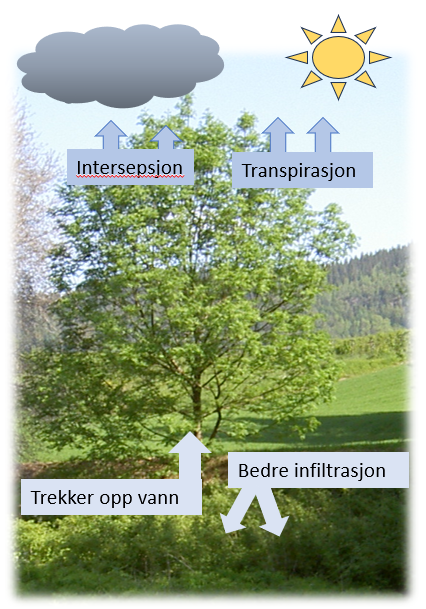 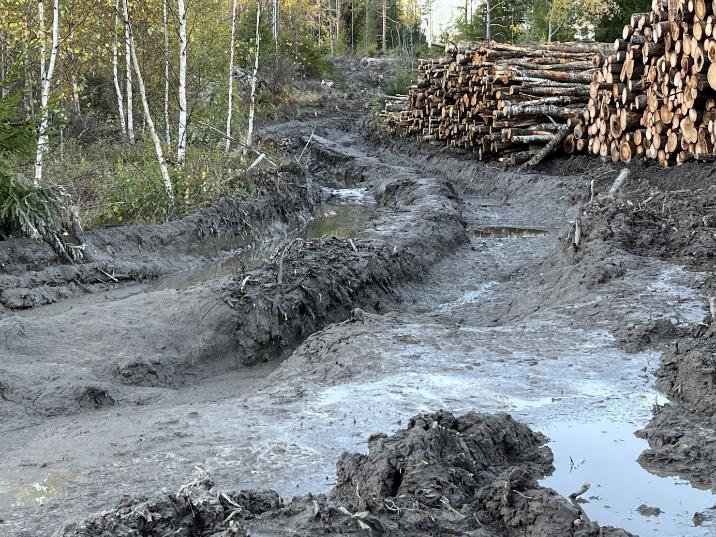 Foto: Helene Gabestad
Kjøreskader
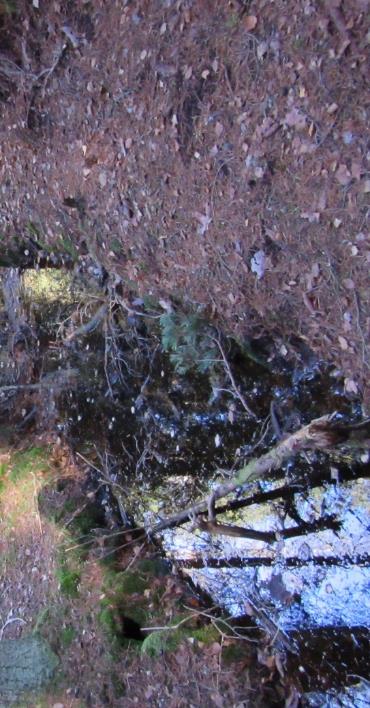 Grøftesystemer
Foto: Eva Skarbøvik
Ill: Eva Skarbøvik
Ill: Eva Skarbøvik
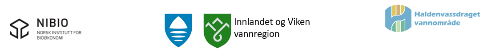 Oppsummering hydromorfologi
Økt vannavrenning (fjerning av vegetasjon, grøfting og skogsbilveier/kjøretraséer). 
Økt erosjon og sedimenttransport (pga økt vannavrenning, arealer med mindre vegetasjon enn tidligere, fjerning av vegetasjon langs vassdrag (kanterosjon), og erosjon i skogsbilveier og kjøretraséer)
Endret elveløpsmønster (pga grøfting, gamle fløtningsdammer og skogsbilveier). 
Fjerning av vegetasjon langs med vassdrag (endrer lysforhold og vanntemperatur)
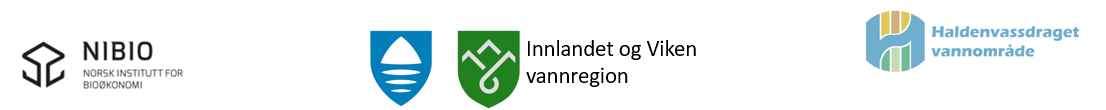 Vannkvalitet (jf. Kaste og de Wit!)
Grøfting av myr kan gi økt avrenning av organisk materiale, næringsstoffer og metaller, og dette kan vare i flere tiår etter grøftingen. 
Gjødsling av skog kan gi økt avrenning av næringsstoffer til vann, særlig hvis gjødslingen ved en feil skjer for nær vassdragene. Det er observert økt nitrogenutvasking i 5-10 år etter hogst.  
Kantsoner: Fjerning av trær langs vannkanten kan gi økt erosjon og økt konsentrasjon av sediment og næringsstoffer. Kan mulig forsterkes ved markberedning, men få data om dette. 
Tungmetaller, inkludert kvikksølv, frigjøres fra trærne når skogen hogges, men tapet varierer avhengig av bl.a. når på året skogen hogges (mindre tap ved frossen jord enn ved fuktig jord). Også markberedning har gitt tap av metaller til vann i våte perioder.
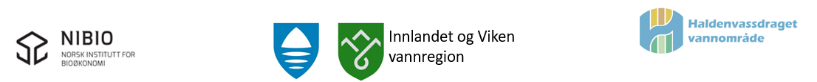 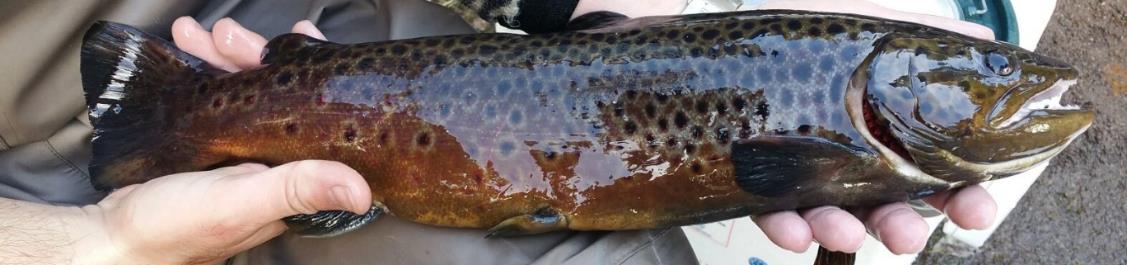 Biologi i vann
Foto: Ruben Pettersen
Skogsdrift og biologi i vann: Lite data fra Norge. 
Bred kantsone mellom hogstfelt og vann: essensielt for å ivareta biomangfold. 
Skogsbilveier og gamle fløtningsdammer kan utgjøre vandringshindre for fisk. 
Grøftesystemer gir endret hydrologi og vannkvalitet, og kan bl.a. påvirke bunndyrsamfunn (= mat for fisk). 
Skogsdrift og eutrofi …og brunfarging = usikkert! Sediment mer uttalt og med virkning på fisk. 
Tungmetaller, inkludert kvikksølv oppkonsentreres i næringskjeden, og kan bl.a. føre til at enkelte arter har problemer med å reprodusere.
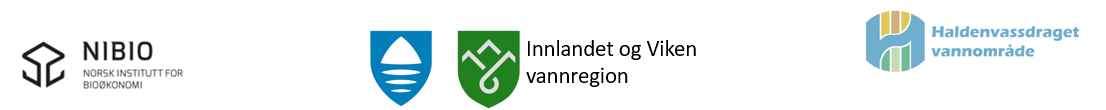 Kunnskapsbehov
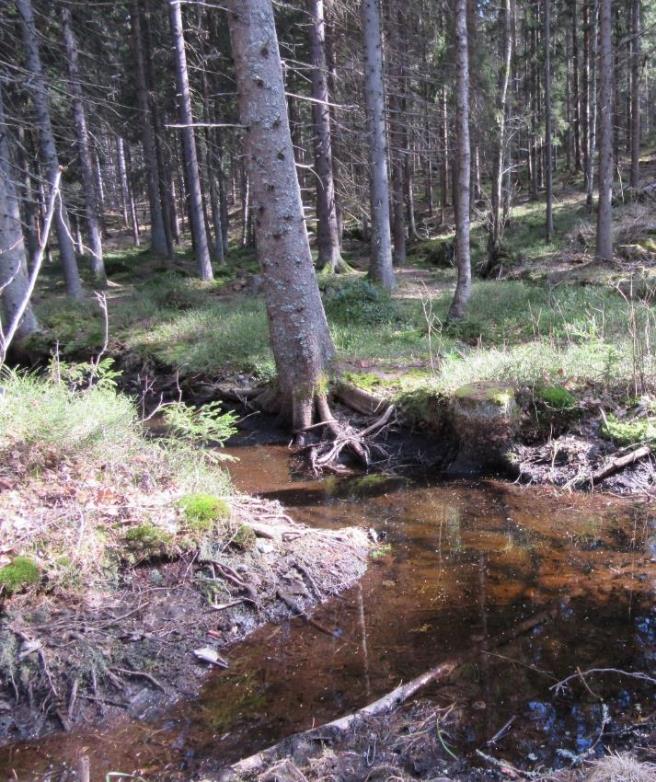 Dagens kunnskap er basert på få studier, oftest feltforsøk, ofte kortvarige. 
Med den mangelen på data vi har på dette området i Norge i dag, er det mulig at det er bedre å satse på flere feltforsøk og kortere overvåkingstid, f.eks. ti år, enn å satse på færre, mer langvarige forsøk. (?) 
Helhetlig vurdering (hymo - vannkjemi – biologi) i nedbørfelt.
Mer kunnskap om effekter av KOMBINASJONEN av ulike typer tiltak i skogbruket både på vannmiljø, terrestrisk økologi, og økonomiske interesser for skogbruket.
Foto: Eva Skarbøvik
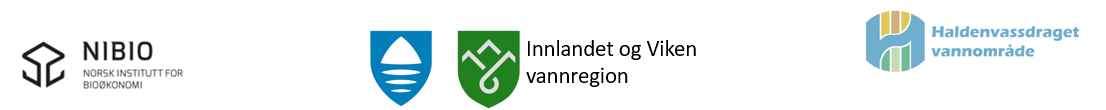 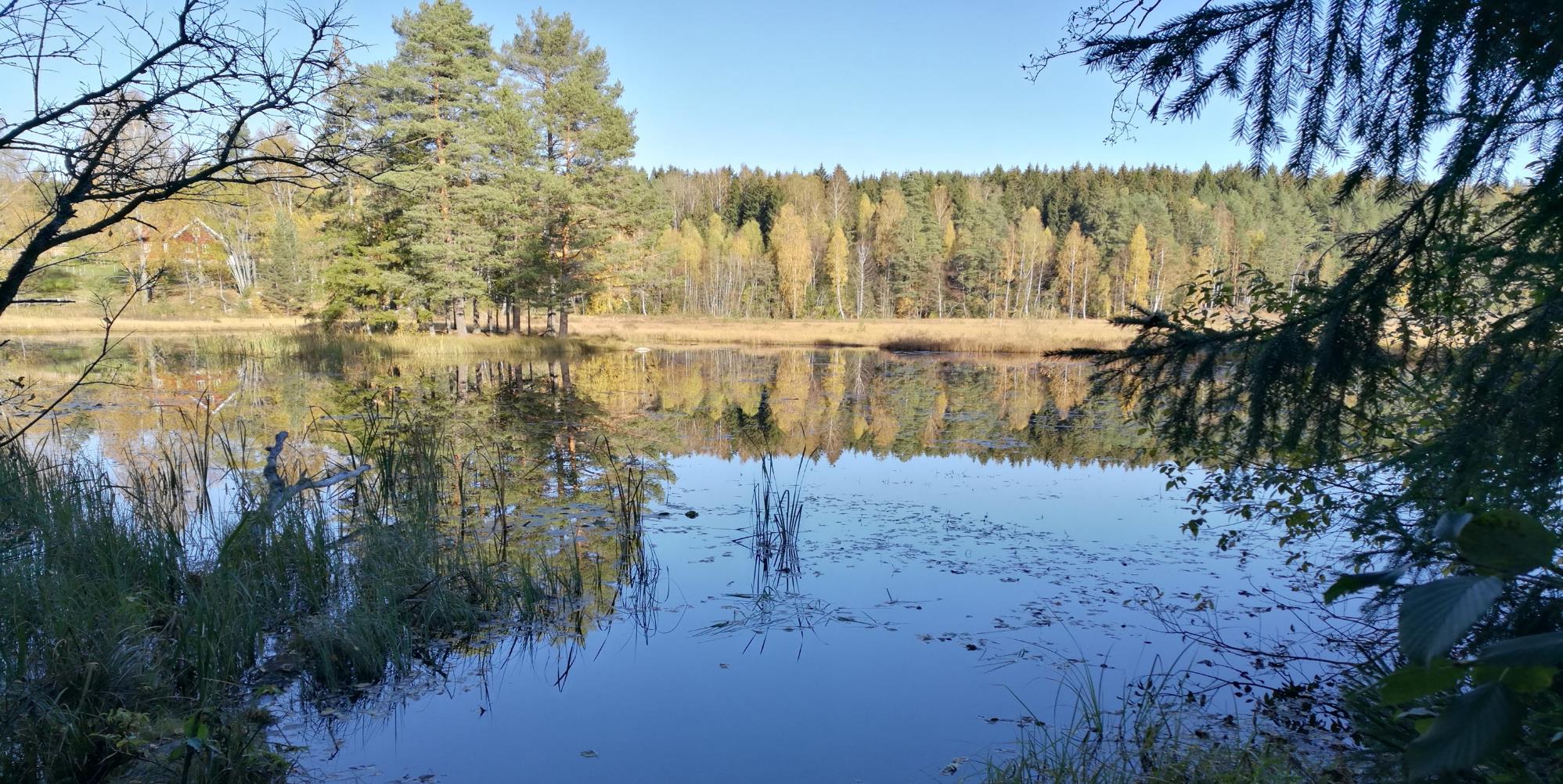 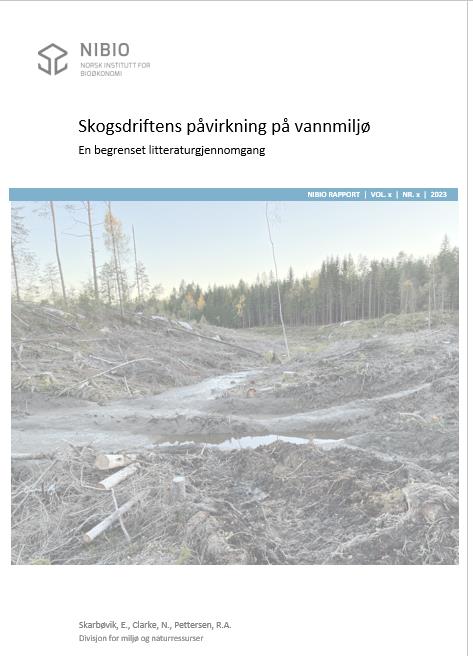 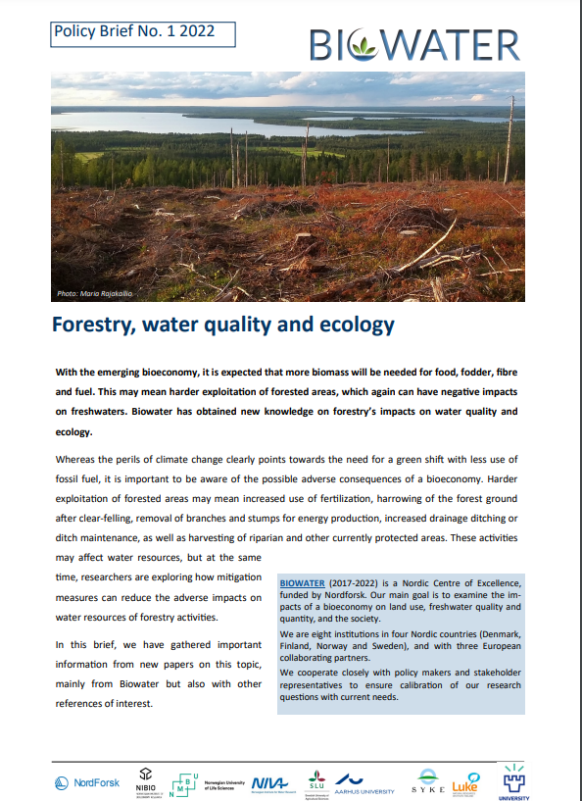 Kommer snart!
Faktaark ligger på:
www.biowater.info
Foto: Eva Skarbøvik
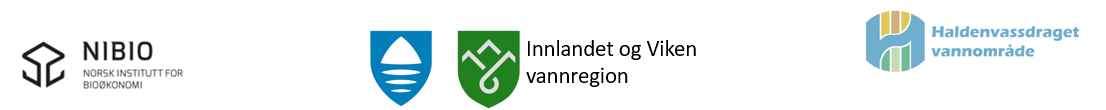